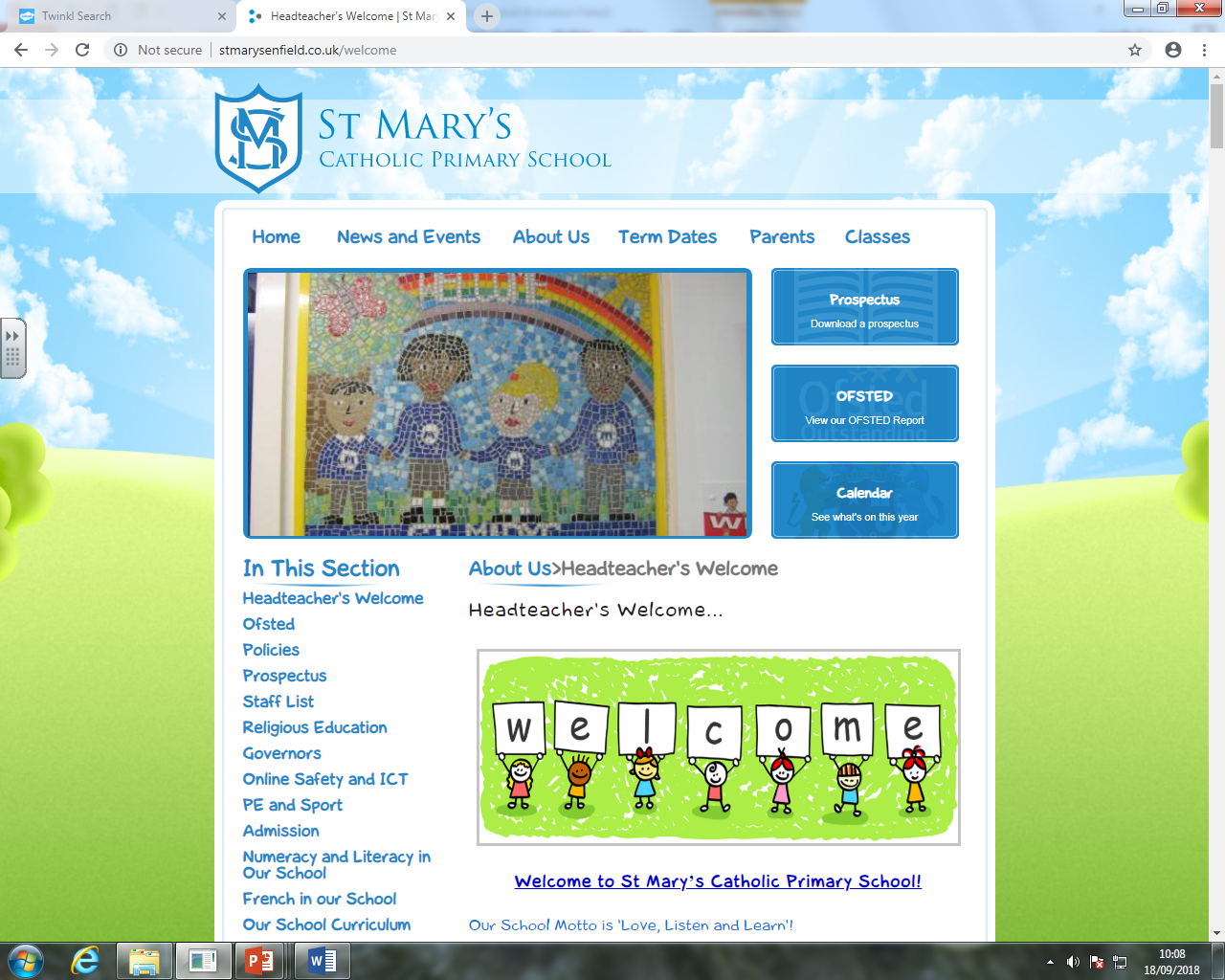 Welcome to Year 5 
St Joseph
Mr Casares
Classroom Rules
One voice at a time: listen to whoever is speaking (teacher or another partner). Wait until they finish before you start speaking.
Ask for permission to speak by raising your hand. Wait until you are told by the teacher to start speaking.
Best Behaviour -> Best Focus -> Best Work during Lessons -> Rewards
Expectations
Students are to listen to the teacher’s instructions and try to complete the task set to the best of their ability.
At the end of the lesson, they should have completed at least one page of work in their books.
Best behaviour means best focus, resulting in better learning and better work produced by the students.
Participate in class discussions in a sensible way, and ask any doubts they might have during the lesson following the class rules.
Sanctions
First warning: Have a quiet word with them reminding them of expectations. They can redeem themselves.
Second warning: Name on the board and they will miss part of the next break/lunch break period.
Third warning: Loss of place on their table. Possibly sent out of the classroom. Parents/guardians to be talked to at the end of the day.
Rewards
Star of the week for the student who has consistently been showing good behaviour and good attitude through the week.
Table of the week for the table with the highest amount of points.
Golden Time: If behaviour/work has been good, free time Friday afternoon for the children to play. For every piece of work not completed by Friday, children need to stay 15 minutes in class to complete their work.
Homework
Set on Wednesday, to be handed in on Monday.
If a student does not hand in his/her homework, the teacher will contact their parents/guardians.
If a student does not hand in his/her homework, they will lose out on Golden Time at the end of the week and complete it then.
Reading Record Book
To be brought to school every day.
Students to read 5 times a week, at least 20 minutes, and their reading record book to be signed by an adult.
If a child doesn’t read 5 times a week, they’ll miss part of their Golden Time to catch up on the reading.
PE/Swimming
Swimming on Monday 
Leaving school 9.30, swimming lesson 10.00-10.30, back to school 11.00
Goggles letters if your children wants to use them.

PE lesson is on a Tuesday (14.15-15.00)

Appropriate kits to be brought in and worn every lesson. If the appropriate kit is not brought in, the children will not be able to take part in their PE lesson.
After School Clubs
Homework club (Wednesday)

Science Club (Wednesday) 

Choir (Thursday)

Football (Friday)
Any questions?
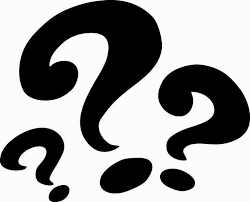 Thank you for coming today